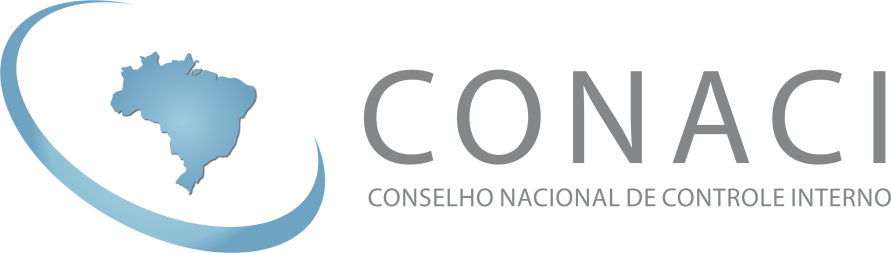 LEI DE ACESSO À INFORMAÇÃO – LAIEstágio da Implementação Fevereiro/2013
Pesquisa – Principais Aspectos Abordados
Regulamentação da LAI nos Estados e Distrito Federal
Transparência Ativa: indicação dos itens disponibilizados
Transparência Passiva: canais de atendimento ao cidadão
Gestão da implementação da LAI: treinamento e cultura dos servidores e conscientização da sociedade
Gestão documental: modernização e organização e classificação das informações
Informações mais solicitadas pela sociedade
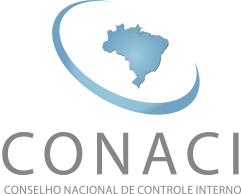 Pesquisa – Forma de Realização
Questionário estruturado com perguntas objetivas sobre a implementação da LAI
Encaminhado, via e-mail, para todos os órgãos de controle interno dos Estados e do Distrito Federal
Período de realização da pesquisa: 02 de fevereiro a 10 de março de 2013
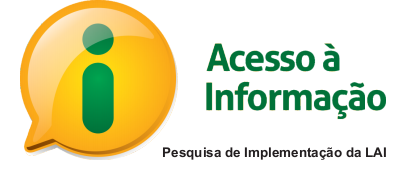 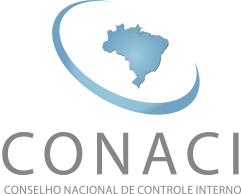 Pesquisa – Abrangência
26 Estados + Distrito Federal = 27
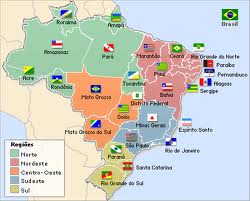 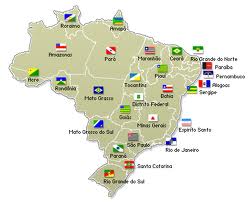 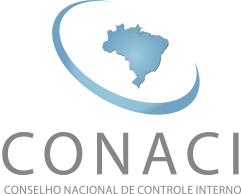 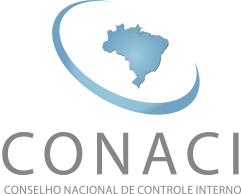 Estados
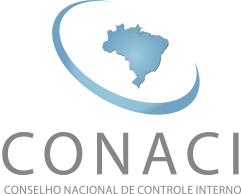 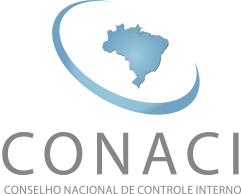 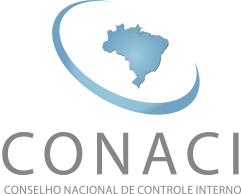 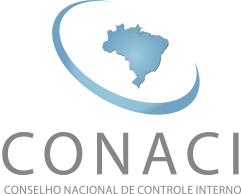 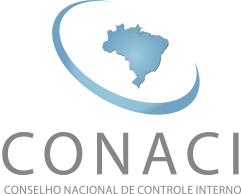 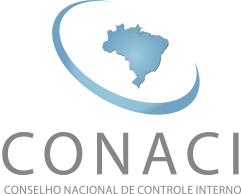 * 02 Estados disponibilizam na forma Ativa e Passiva.
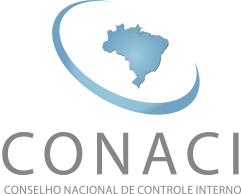 * 01 Estado disponibiliza nas 02 formas.
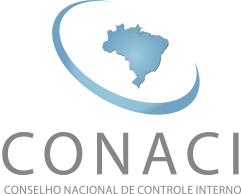 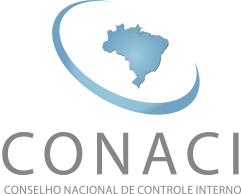 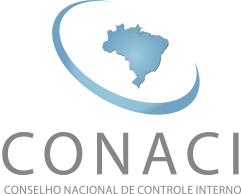 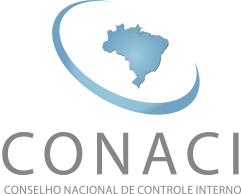 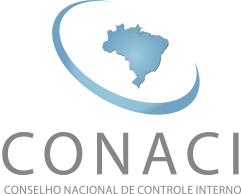 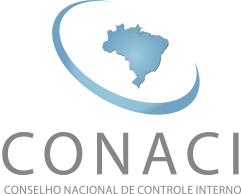 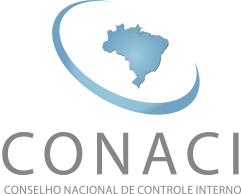 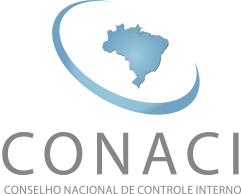 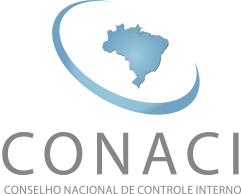 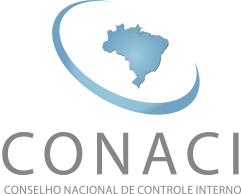 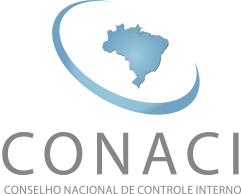 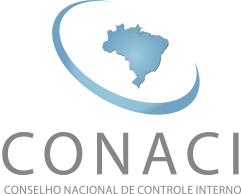 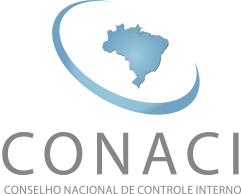 Informações 

mais solicitadas 

pelos cidadãos
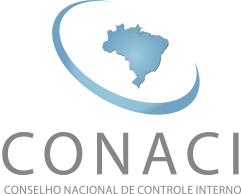 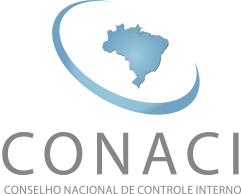 MUITO OBRIGADO!
Aline Cesconetto
Assessora de Comunicação
comunicacao@conaci.org.br
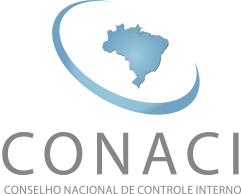 Continuar